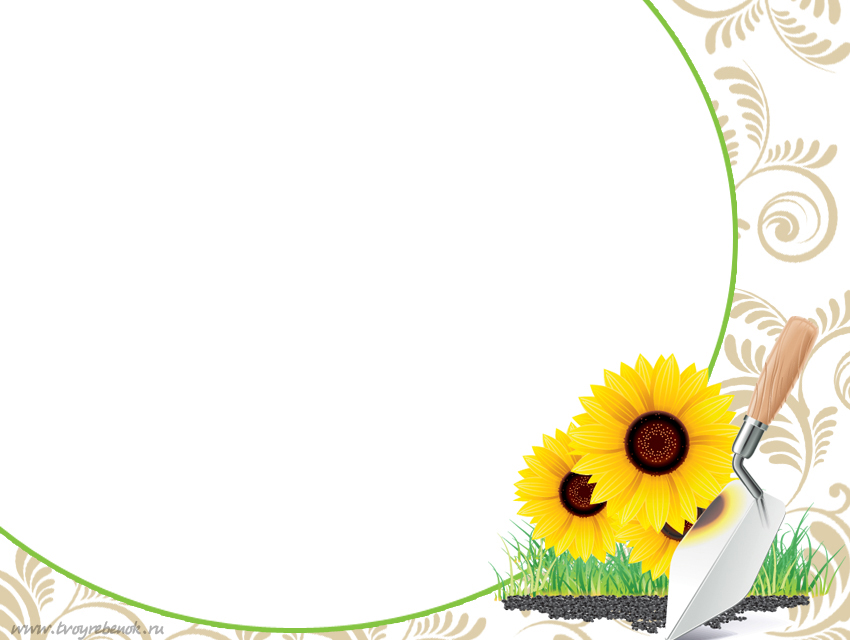 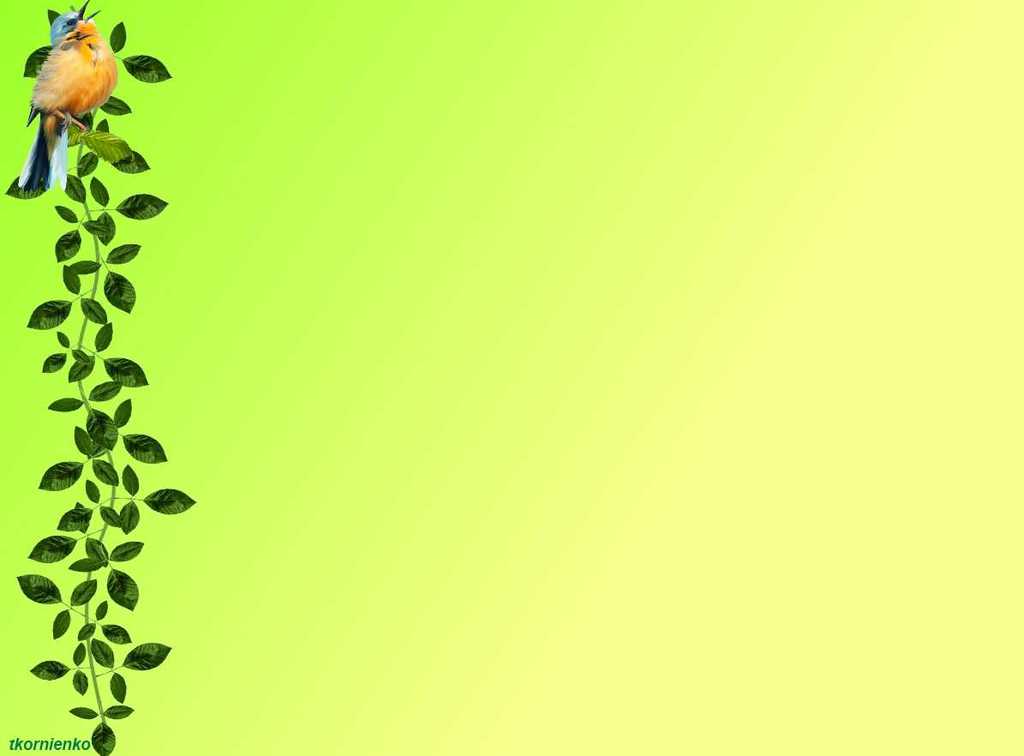 Ii группа раннего
 возраста №12
«одуванчики»
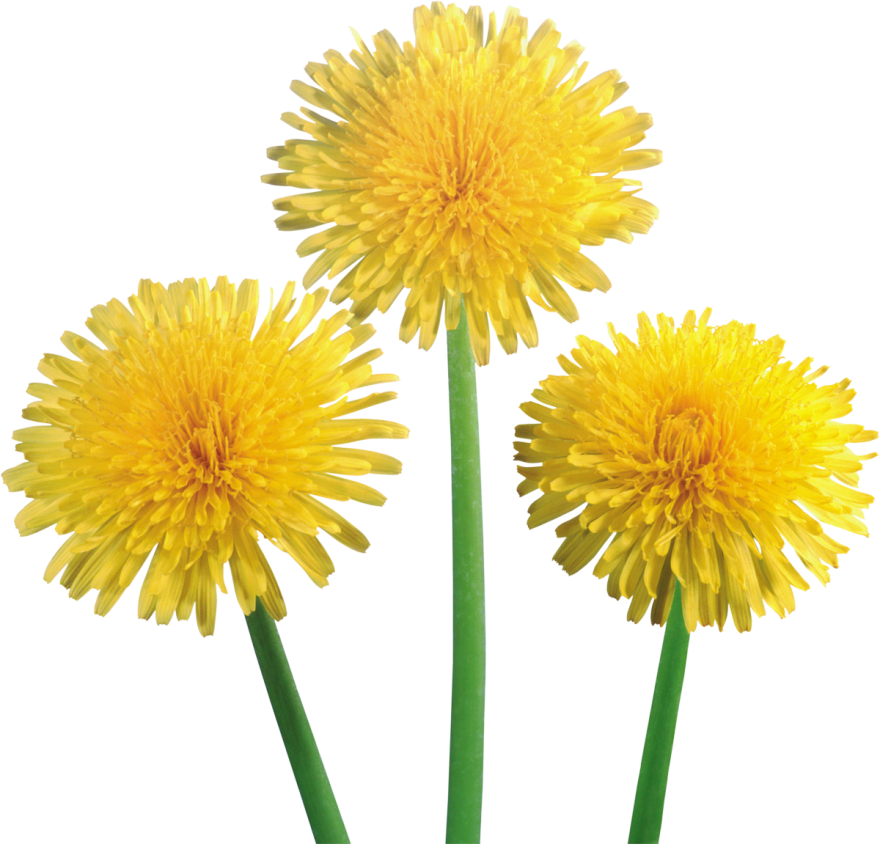 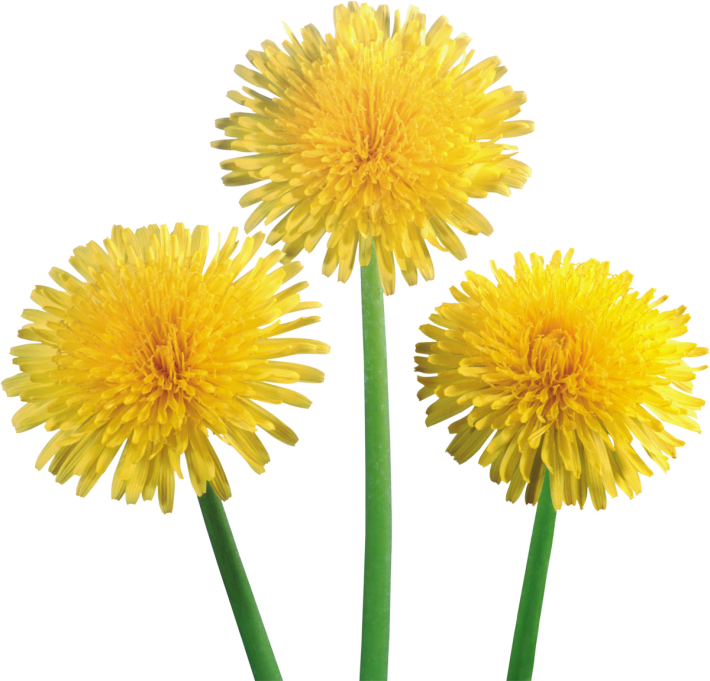 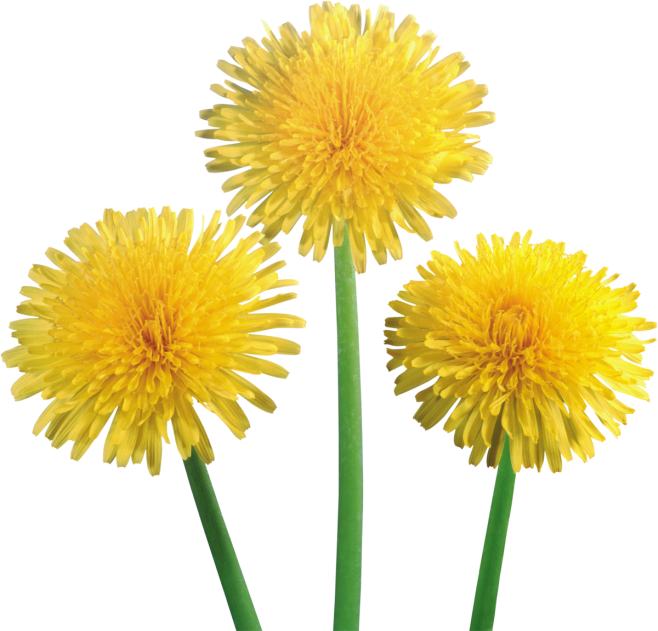 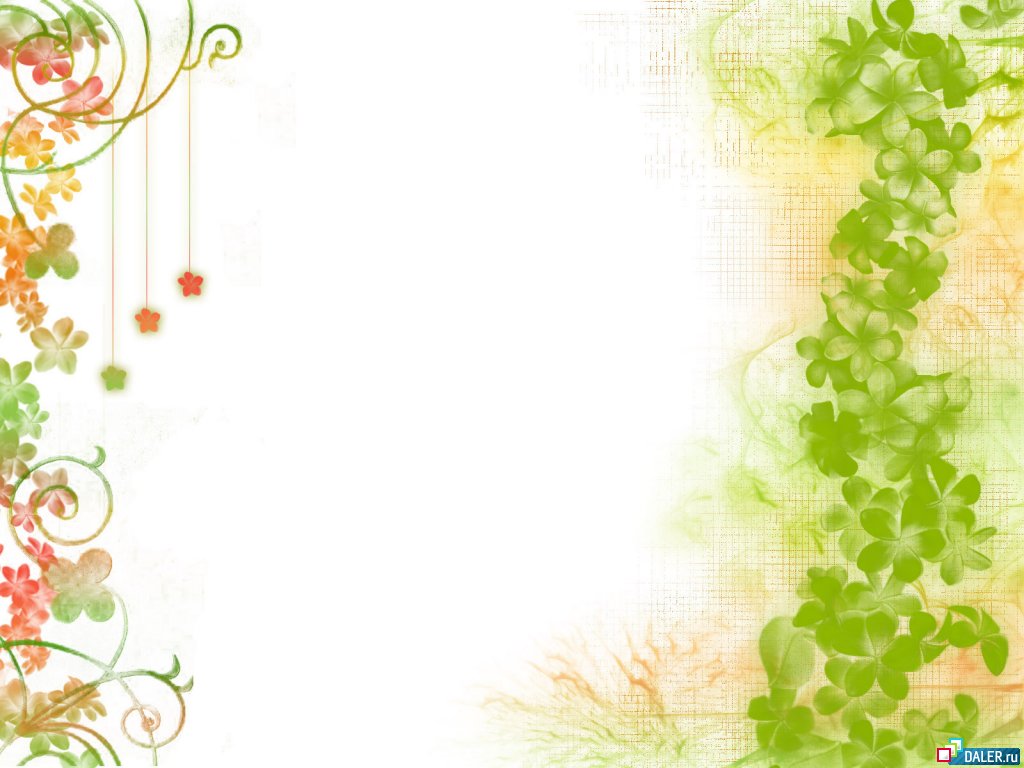 Воспитатели 
Талалаева  Мария Леонидовна
Образование – среднее – специальное
Педагогический стаж – 6 лет
В данном учреждении – 6 лет 
Ахматгиреева  Анастасия  Александровна 
Образование – среднее – специальное
Педагогический стаж – 5 лет
В данном учреждении – 9 лет
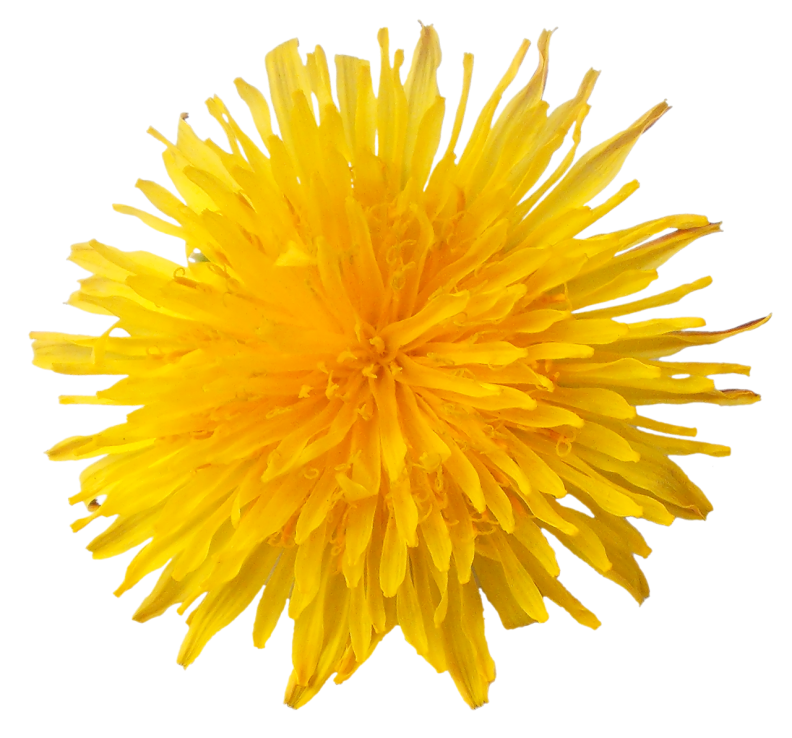 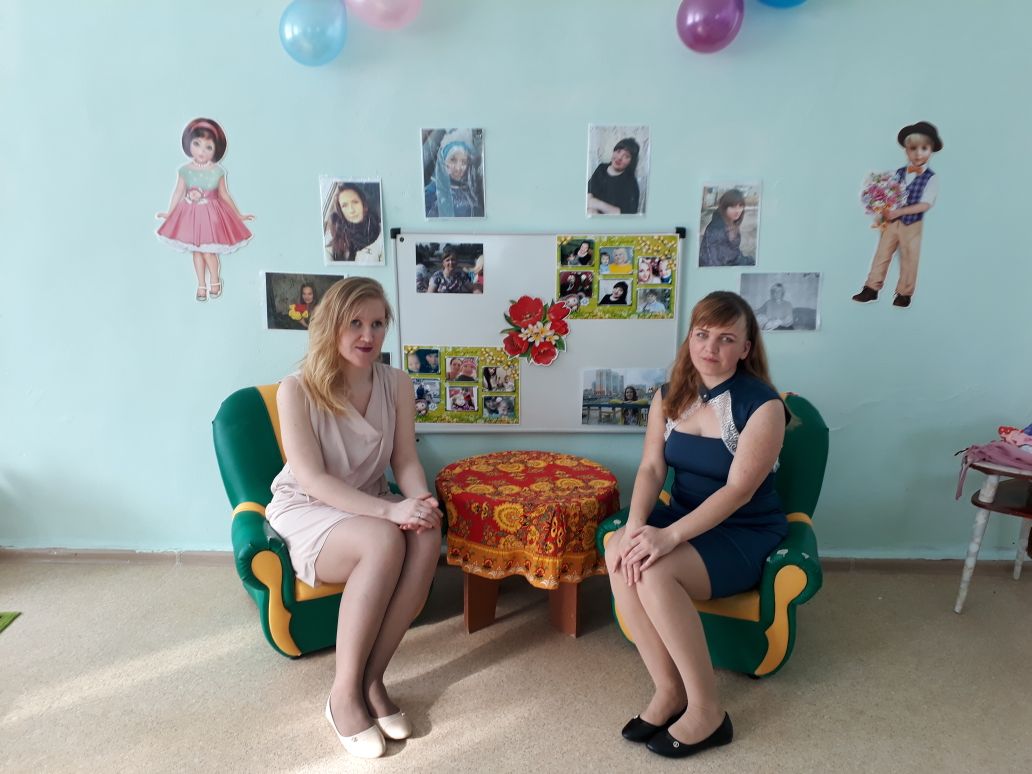 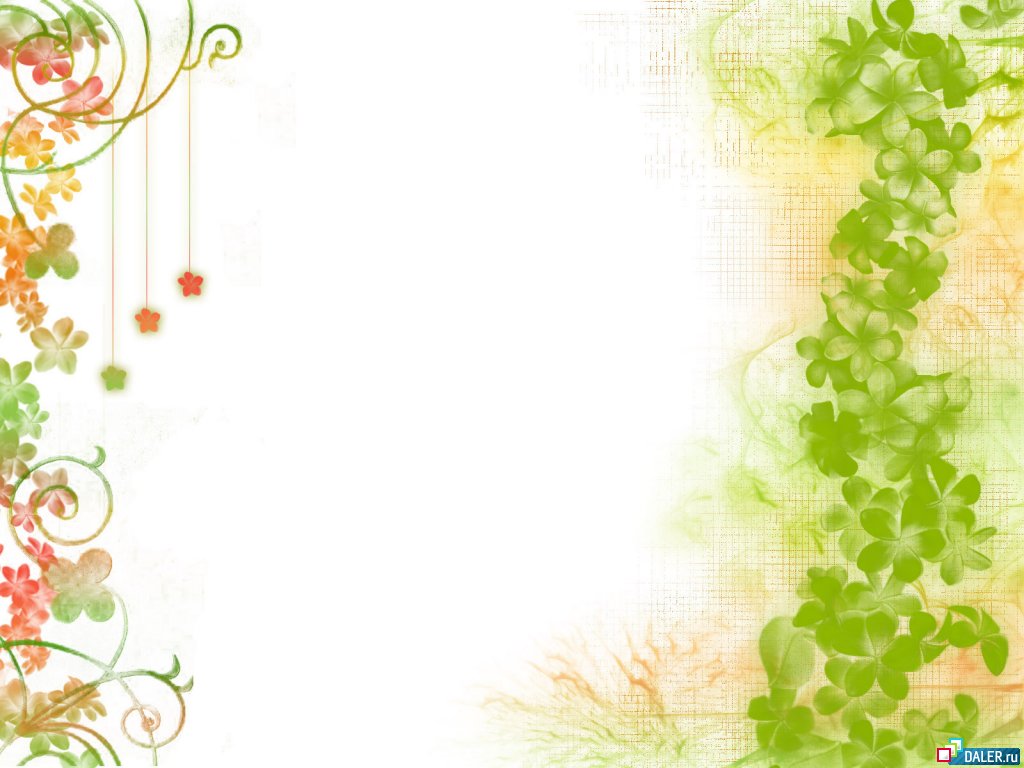 Список детей
1 БЕСОВ СТЕПА
2 ГЛИНСКИХ  ЯРИК
3 ИВАНЕЦ  ИРИНА
4 КАЗАНЦЕВ СЕНЯ
5 КАРИМОВА  ДАША
6 КАРПЕНКОВА САША
7 КОТОВ   СЕНЯ
8 КУЛИКОВА АРИНА
9 МАКСЮТИНА НАСТЯ
10 МЕДВЕДЕВА ОЛЯ
11 ПЕРШИНА СОНЯ
12 ПОМЫТКИН СЁМА
13 ПРИХОДЬКО  НАСТЯ
14 ПЫЛАЕВ ПАША
15 ТЕРЕХОВА  ТАСЯ
16 ЧУЕВ ДАНИЛ
17. МАГОНОВА ЛИНА
18. ПАРНЮК ДАРИНА
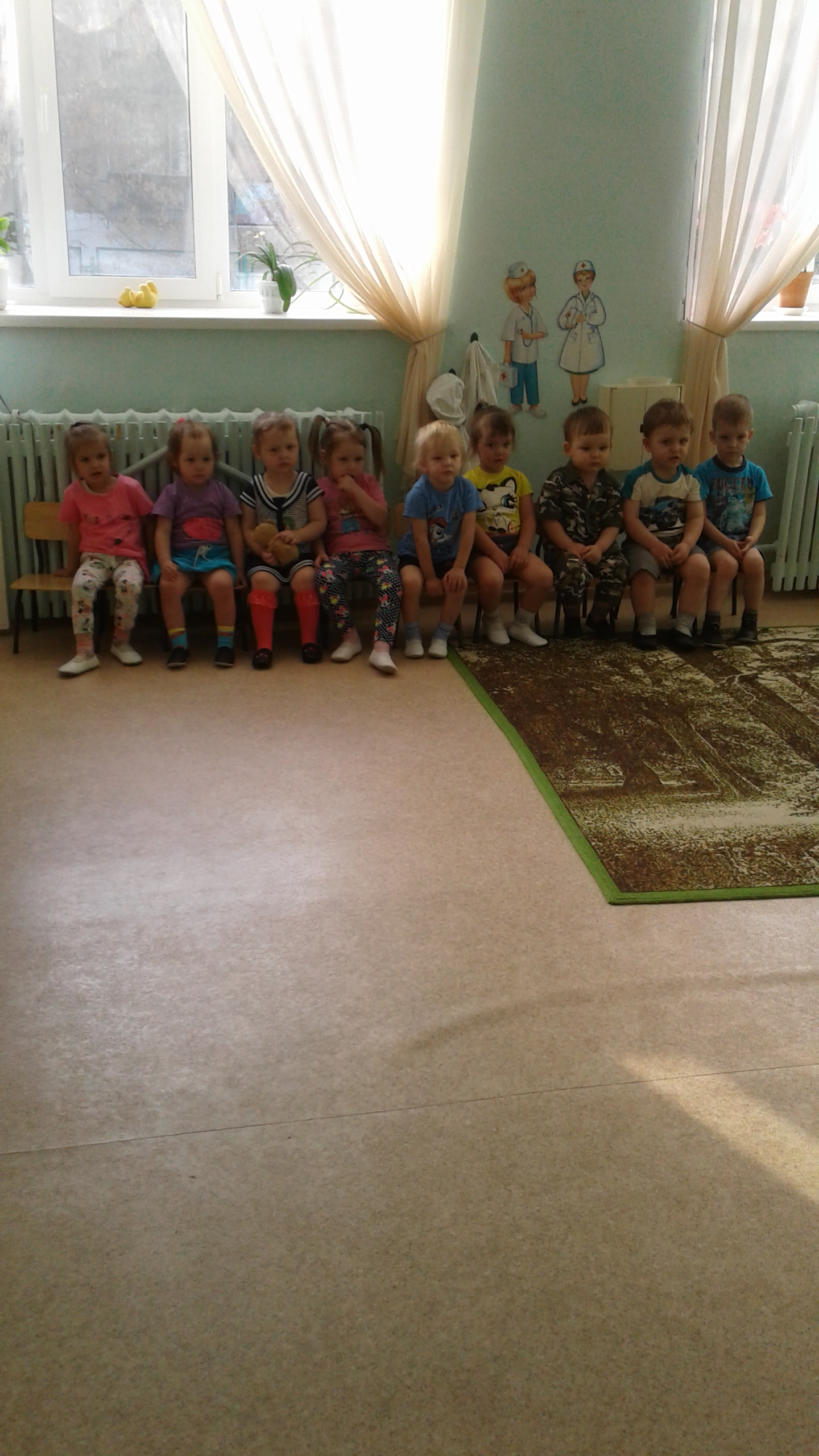 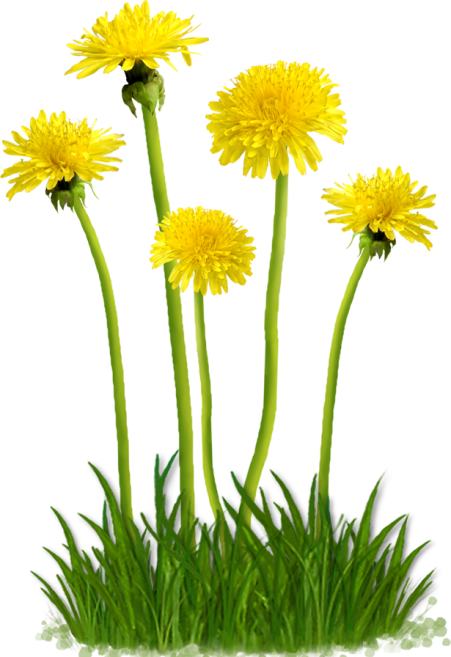